Признаки делимости
Работу выполнила:  Антрушина Анастасия, ученица 5Б класса МБОУ СШ № 1 г. Архангельска Архангельской области
Руководитель: Куприянович Марина Олеговна, учитель математики высшей квалификационной категории МБОУ СШ № 1 г. Архангельска Архангельской области, 2016 год
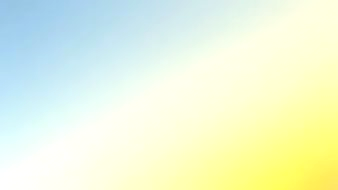 Признак делимости — правило,         	позволяющее сравнительно быстро 	определить, является ли число 	кратным 	заранее заданному без 	необходимости 	выполнять 	фактическое деление.
Признак делимости на 4
	
		Число делится на 4, если две последние его цифры 	нули 	или 	образуют число, делящееся на 4. В 	остальных случаях — 	не 	делится.
	
	Например:
	31 700 делится на 4, так как оканчивается двумя нулями.	16 608 делится на 4, так как последние две	цифры 08 дают 	число 8, делящееся на 4.
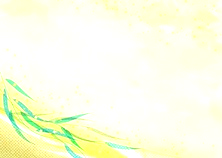 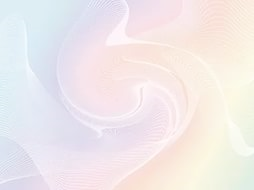 Признак делимости на 6
	
			Число делится на 6, если оно делится одновременно и на 2 и 	на 3. 
В 	противном 	случае — не 	делится.
	
	Например:
	126 делится на 6, так как оно делится 	на 2 и 	на 3.
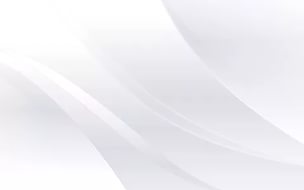 Признак делимости на 7

		Число делится на 7, если результат вычитания 	удвоенной 	последней цифры из этого числа без 	последней 	цифры делится на 7 
		
	Например:
	 259 делится на 7, так как 25 — (2 · 9) = 7 делится на 7.
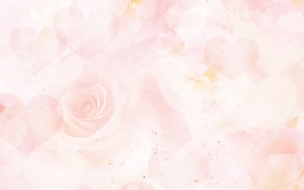 Признак делимости на 8 

		Число делится на 8, если три последние цифры его 	нули или 	образуют число, делящееся на 8. В 	остальных 	случаях — не 	делится.
	
	Например:
	125 000 делится на 8 (три нуля в конце).	111 120 делится на 8 (три последние цифры дают число 120, 	делящееся на 8).
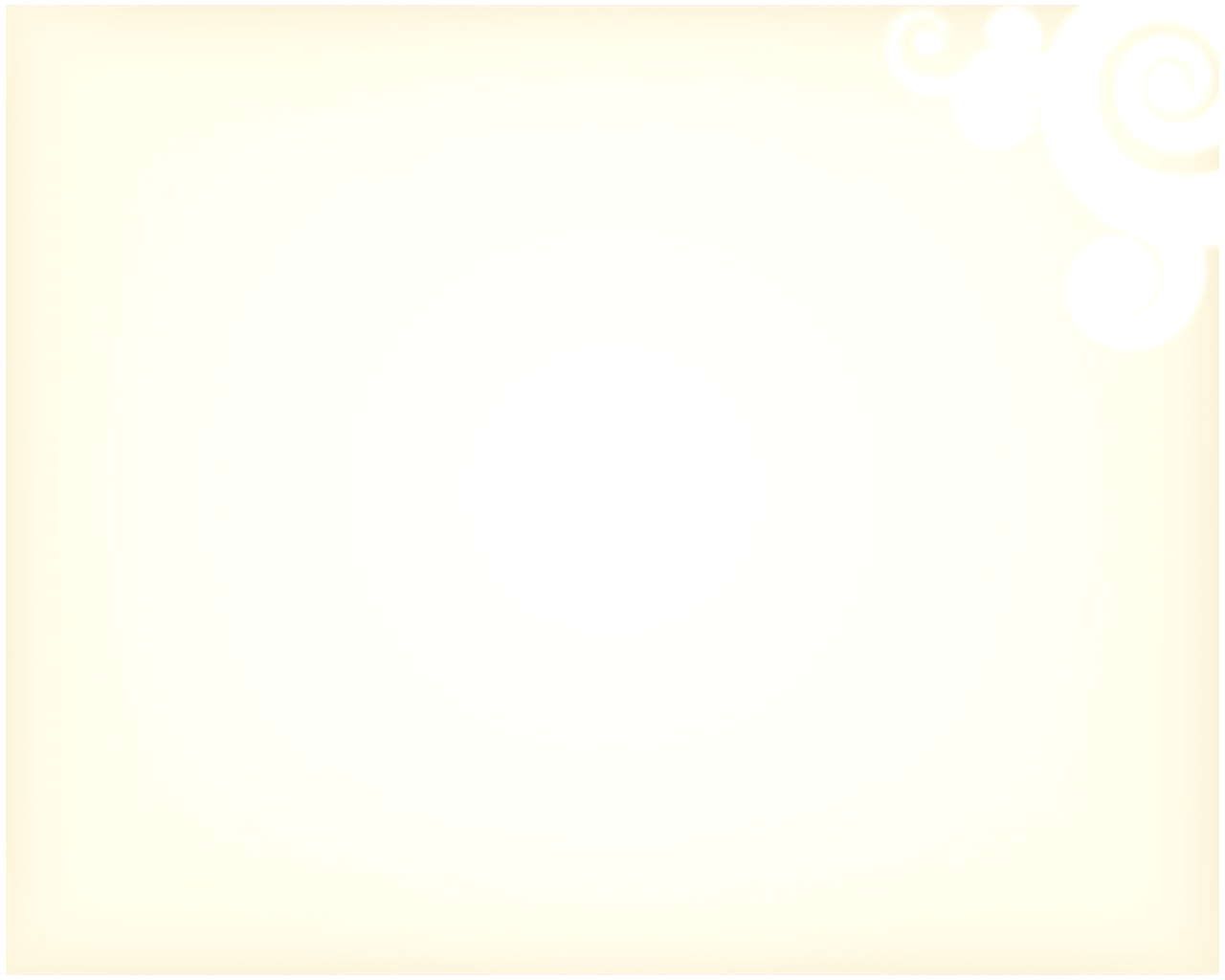 Признак делимости на 11
	
		На 11 делятся только те числа, у которых сумма цифр, занимающих нечетные места, либо равна 	сумме цифр, занимающих четные места, либо разнится от нее на число, делящееся на 11.

	Например:
	Число 103 785 делится на 11, так как сумма цифр, занимающих нечетные места,
				1+ 3+ 8= 12

	равна сумме цифр, занимающих четные места
				0+ 7+ 5= 12

	Число 9 163 627 делится на 11, так как сумма цифр, занимающих нечетные места, есть
				9+ 6+ 6+ 7= 28

	а сумма цифр, занимающих четные места
				1+ 3+ 2= 6
	разность между числами 28 и 6 есть 22, а это число делится на 11.
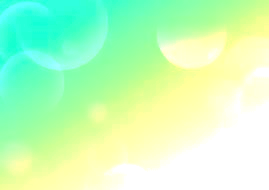 Признаки делимости на 12

		Число делится на 12, если оно делится на 3 и 	на 4.

	Например:
	312 делится на 12, так как оно делится на 3 и 
	на 4.
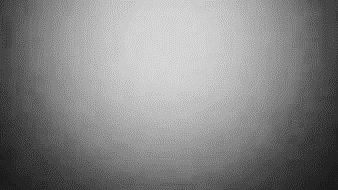 Признак делимости на 14
		
	Число делится на 14, если оно делится на 2 и на 7.
	
	Например:
	518 делится на 14, так как оно делится на 2 и на    7
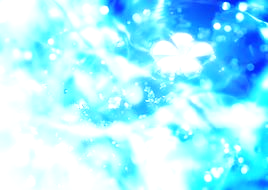 Признак делимости на 15

		Число делится на 15, если оно делится на 3 и 	на 5.
	
	Например:
	645 делится на 15, так как оно делится на 3 и 
	на 5
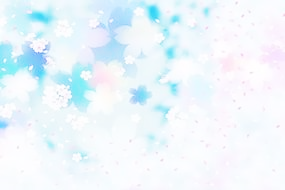 Признак делимости на 25

		
		На 25 делятся числа, две последние цифры которых 	нули или образуют число, делящееся на 25 (т. е. числа, 	оканчивающиеся на 00, 25, 50 или 75). Другие не делятся.
	
	Например:
	7 150 делится на 25, так как оно оканчивается на 50.
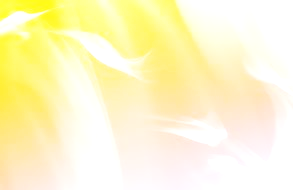 Признаки делимости на 10, 100 и 1000

		На 10 делятся только те числа, последняя цифра 	которых 	нуль, на 100 — только те числа, у которых 	две 	последние 	цифры нули, на 1000 — только те, у 	которых три 	последние 	цифры нули.
	
	Например:
	8200 делится на 10 и на 100.	542 000 делится на 10, 100, 1000.
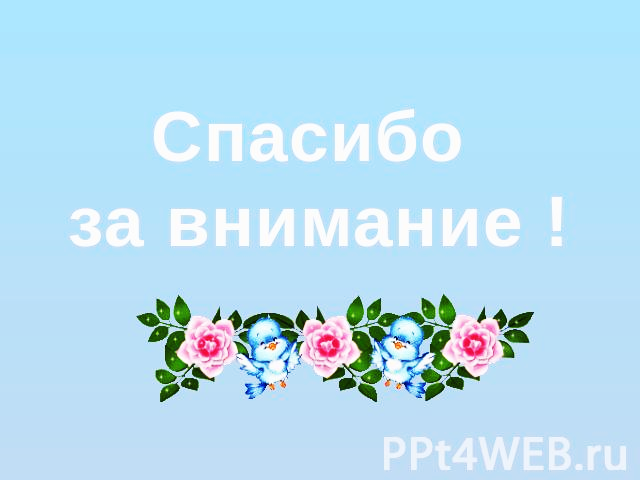 БИБЛИОГРАФИЯ
http://www.math.com.ua/articles/priznaki-delimosti-chisel.html
http://www.fxyz.ru/%D1%84%D0%BE%D1%80%D0%BC%D1%83%D0%BB%D1%8B_%D0%BF%D0%BE_%D0%BC%D0%B0%D1%82%D0%B5%D0%BC%D0%B0%D1%82%D0%B8%D0%BA%D0%B5/%D0%B0%D1%80%D0%B8%D1%84%D0%BC%D0%B5%D1%82%D0%B8%D0%BA%D0%B0/%D0%B0%D1%80%D0%B8%D1%84%D0%BC%D0%B5%D1%82%D0%B8%D1%87%D0%B5%D1%81%D0%BA%D0%B8%D0%B5_%D0%B4%D0%B5%D0%B9%D1%81%D1%82%D0%B2%D0%B8%D1%8F/%D0%B4%D0%B5%D0%BB%D0%B5%D0%BD%D0%B8%D0%B5/%D0%BF%D1%80%D0%B8%D0%B7%D0%BD%D0%B0%D0%BA%D0%B8_%D0%B4%D0%B5%D0%BB%D0%B8%D0%BC%D0%BE%D1%81%D1%82%D0%B8/
http://ru.math.wikia.com/wiki/%D0%9F%D1%80%D0%B8%D0%B7%D0%BD%D0%B0%D0%BA%D0%B8_%D0%B4%D0%B5%D0%BB%D0%B8%D0%BC%D0%BE%D1%81%D1%82%D0%B8
https://yandex.ru/images/search?p=1&text=%D1%84%D0%BE%D0%BD%20%D0%B4%D0%BB%D1%8F%20%D0%BA%D0%B0%D1%80%D1%82%D0%B8%D0%BD%D0%BA%D0%B8&img_url=http%3A%2F%2Fwww.kartinki.me%2Fpic%2F201208%2F1920x1080%2Fkartinki.me-5711.jpg&pos=54&rpt=simage&_=1453532662227
https://yandex.ru/images/search?p=4&text=%D1%84%D0%BE%D0%BD%20%D0%B4%D0%BB%D1%8F%20%D0%BF%D1%80%D0%B5%D0%B7%D0%B5%D0%BD%D1%82%D0%B0%D1%86%D0%B8%D0%B8&img_url=http%3A%2F%2Fi.hdwp.ru%2Ff%2F7db1%2Fn%2F2559154c7a.jpg&pos=132&rpt=simage&_=1453533249012
https://yandex.ru/images/search?p=1&text=%D1%84%D0%BE%D0%BD%20%D0%B4%D0%BB%D1%8F%20%D0%BF%D1%80%D0%B5%D0%B7%D0%B5%D0%BD%D1%82%D0%B0%D1%86%D0%B8%D0%B8&img_url=http%3A%2F%2Fmirpps.ru%2Ffon-dlja-prezentacii%2F66.jpg&pos=38&rpt=simage&_=1453533249009
https://yandex.ru/images/search?p=3&text=%D1%84%D0%BE%D0%BD%20%D0%B4%D0%BB%D1%8F%20%D0%BF%D1%80%D0%B5%D0%B7%D0%B5%D0%BD%D1%82%D0%B0%D1%86%D0%B8%D0%B8&img_url=http%3A%2F%2Fsocial-vibez.com%2Ffile%2Fpic%2Fuser%2F2014%2F01%2F4f9bb54cb4b1f9a1238c324bede332d4.jpg&pos=109&rpt=simage&_=1453533249011
https://yandex.ru/images/search?p=1&text=%D1%84%D0%BE%D0%BD%20%D0%B4%D0%BB%D1%8F%20%D0%BF%D1%80%D0%B5%D0%B7%D0%B5%D0%BD%D1%82%D0%B0%D1%86%D0%B8%D0%B8&img_url=http%3A%2F%2Fwww.sunhome.ru%2FUsersGallery%2Fwallpapers%2F64%2F4233113.jpg&pos=30&rpt=simage&_=1453533249009
https://yandex.ru/images/search?text=%D1%84%D0%BE%D0%BD%20%D0%B4%D0%BB%D1%8F%20%D0%BF%D1%80%D0%B5%D0%B7%D0%B5%D0%BD%D1%82%D0%B0%D1%86%D0%B8%D0%B8&img_url=http%3A%2F%2Fmirpps.ru%2Ffon-dlja-prezentacii%2F44.jpg&pos=1&rpt=simage
https://yandex.ru/images/search?p=4&text=%D1%84%D0%BE%D0%BD%20%D0%B4%D0%BB%D1%8F%20%D0%BF%D1%80%D0%B5%D0%B7%D0%B5%D0%BD%D1%82%D0%B0%D1%86%D0%B8%D0%B8&img_url=http%3A%2F%2Fmistergid.ru%2Fimage%2Fupload%2F2011-08-06%2F330026694634_8cdcb249980e.jpg&pos=143&rpt=simage&_=1453533249012
https://yandex.ru/images/search?p=1&text=%D1%81%D0%BF%D0%B0%D1%81%D0%B8%D0%B1%D0%BE%20%D0%B7%D0%B0%20%D0%B2%D0%BD%D0%B8%D0%BC%D0%B0%D0%BD%D0%B8%D0%B5%20%D0%BA%D0%B0%D1%80%D1%82%D0%B8%D0%BD%D0%BA%D0%B8%20%D0%B4%D0%BB%D1%8F%20%D0%BF%D1%80%D0%B5%D0%B7%D0%B5%D0%BD%D1%82%D0%B0%D1%86%D0%B8%D0%B8&img_url=http%3A%2F%2Fokartinkah.ru%2Fimg%2Fdvizhuschiesya-kartinki-dlya-prezentaciy-spasibo-za-vnimanie-2187%2Fdvizhuschiesya-kartinki-dlya-prezentaciy-spasibo-za-vnimanie-4.jpg&pos=51&rpt=simage&_=1453533223193